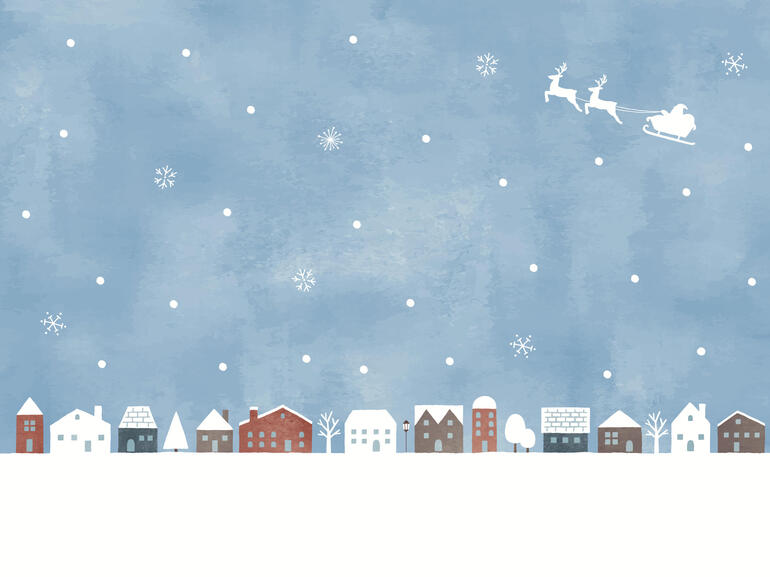 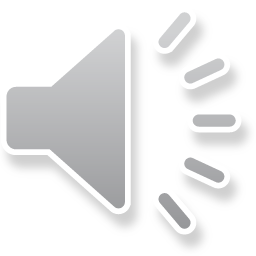 de verdwenen cadeaus
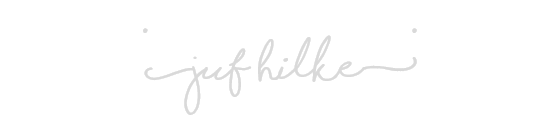 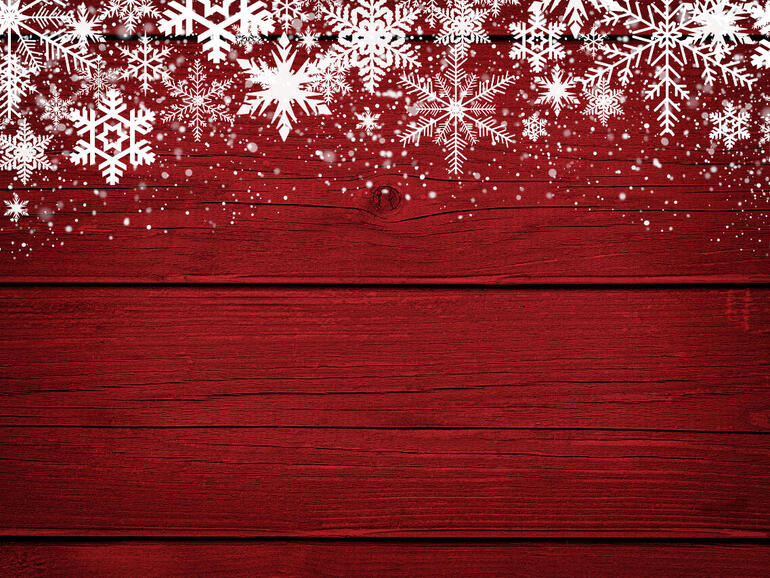 rijmen
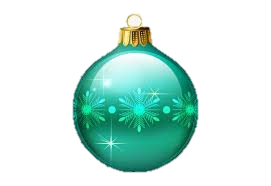 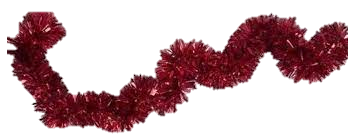 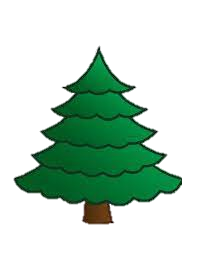 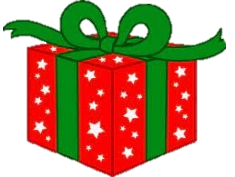 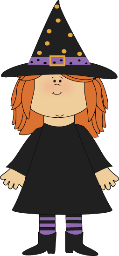 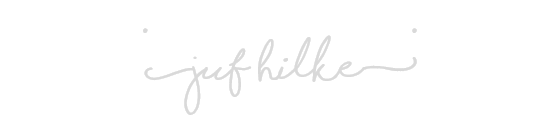 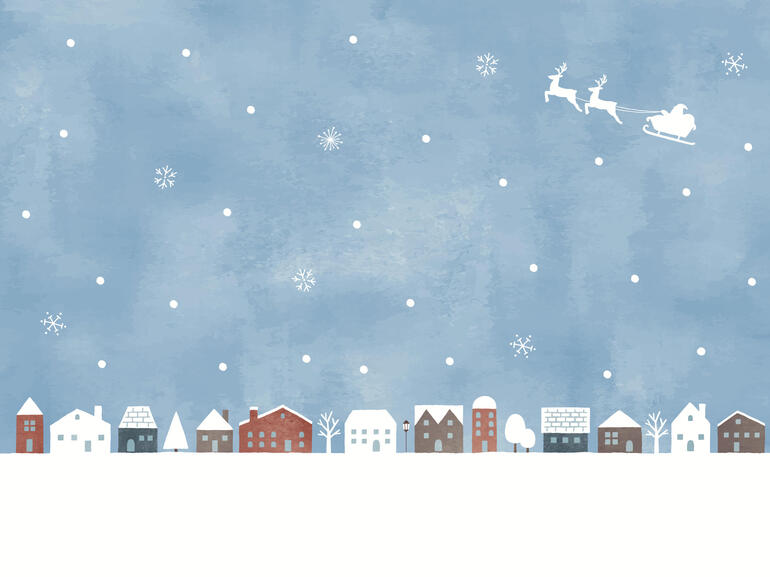 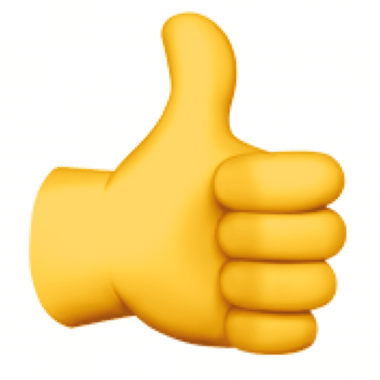 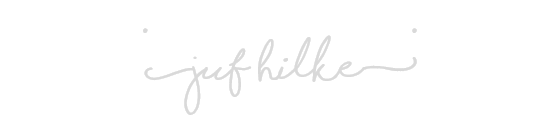 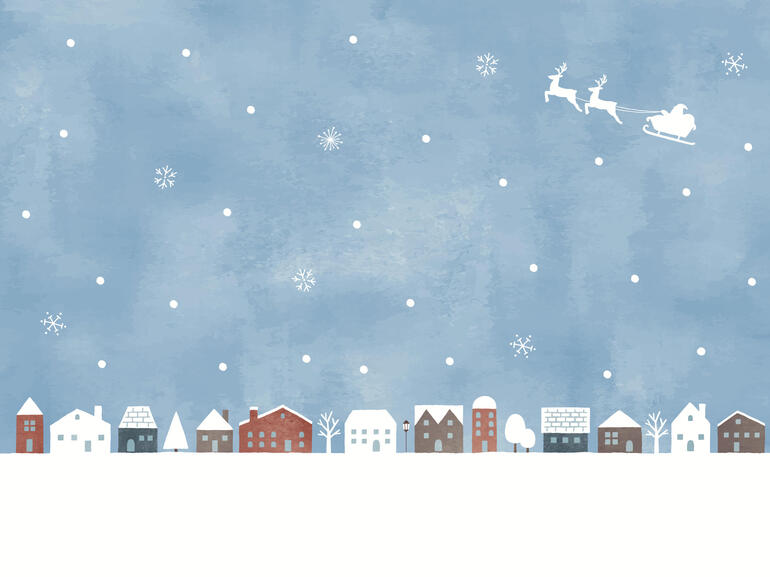 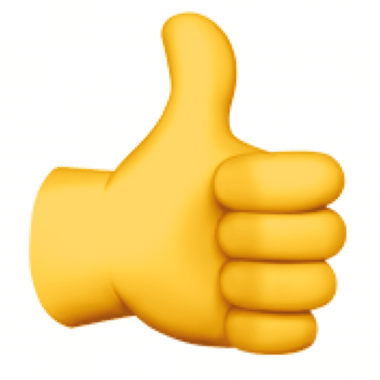 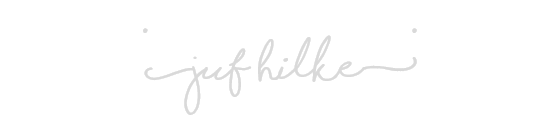 getalfamilies
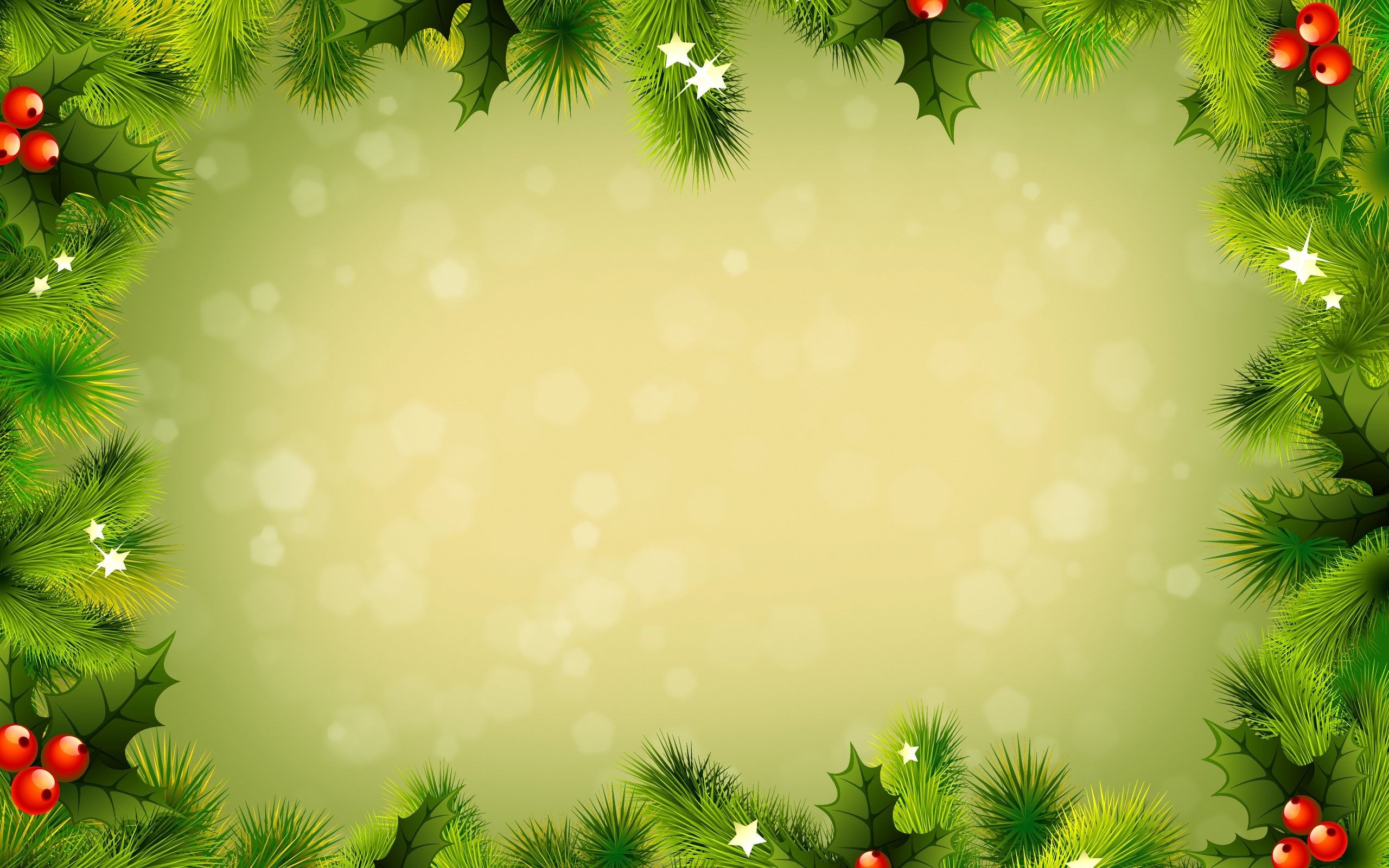 0
1
2
4
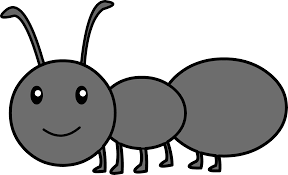 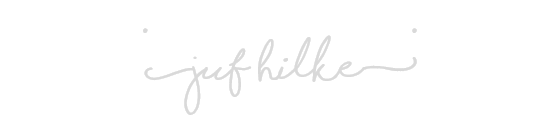 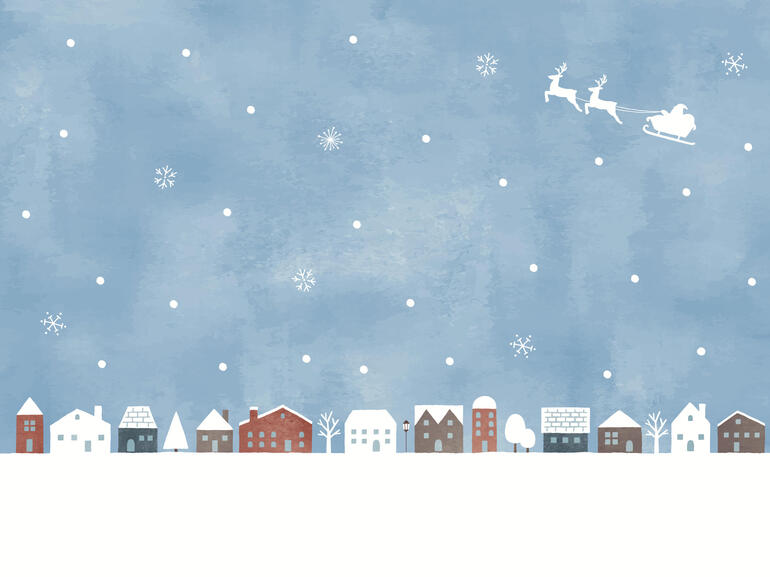 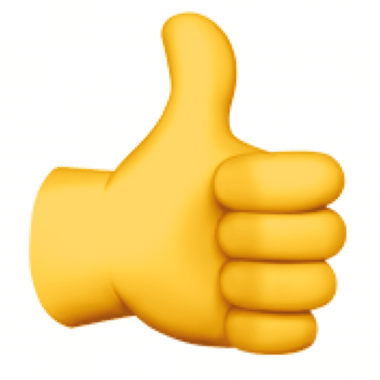 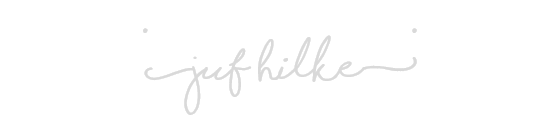 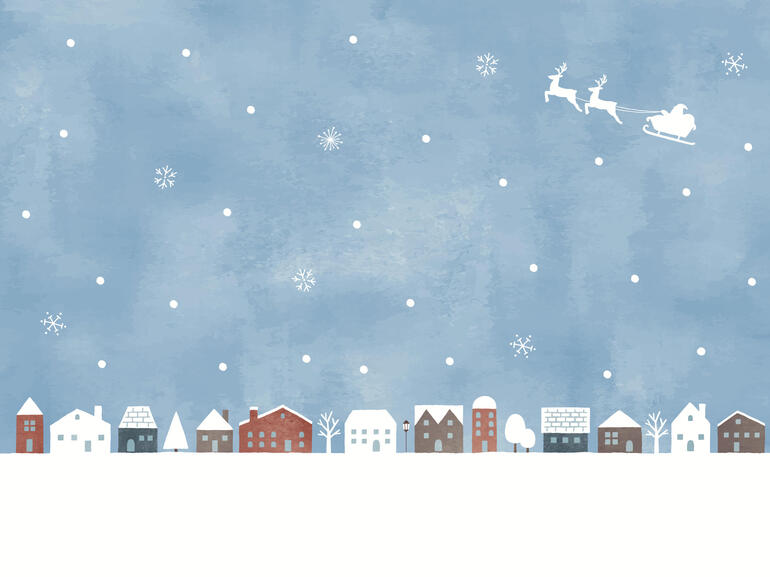 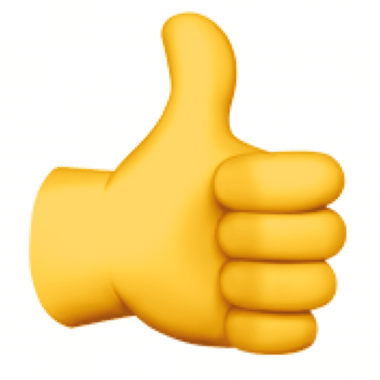 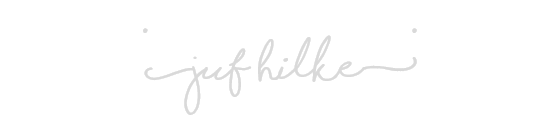 getalbeelden
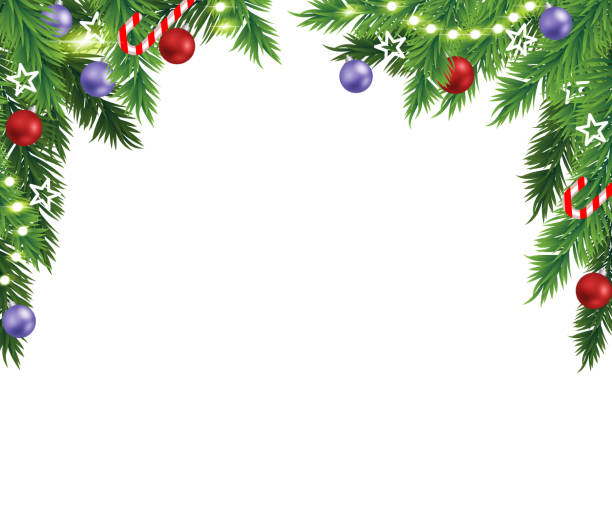 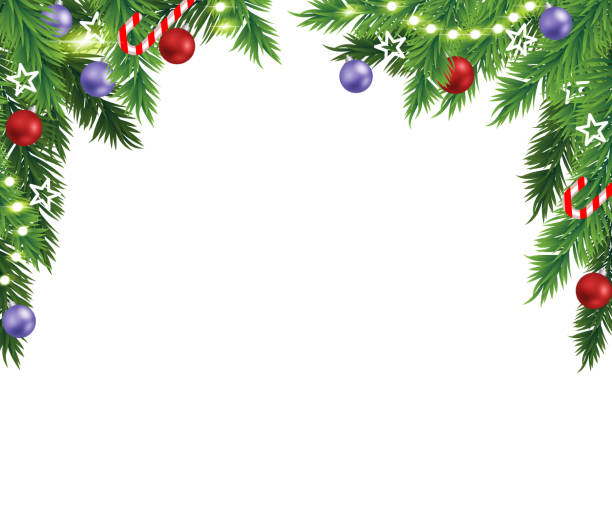 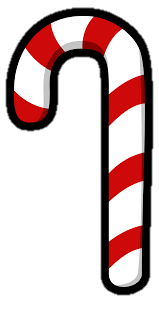 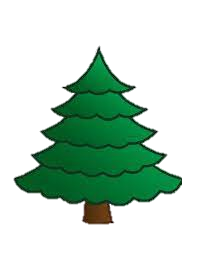 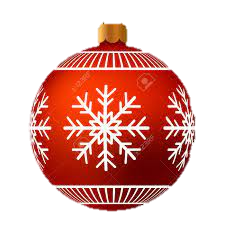 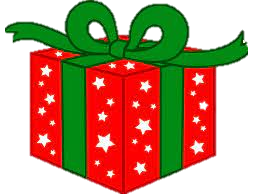 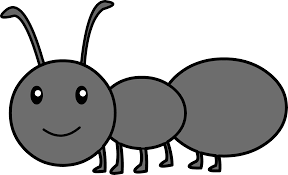 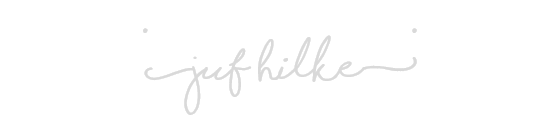 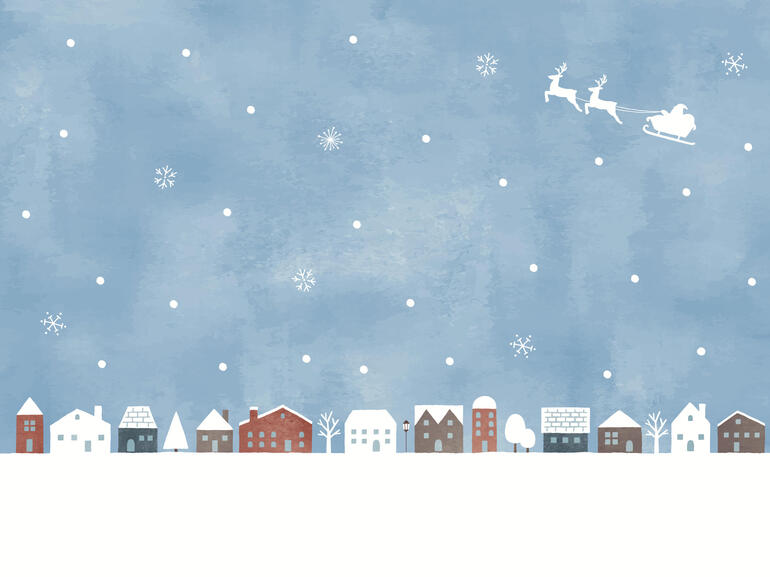 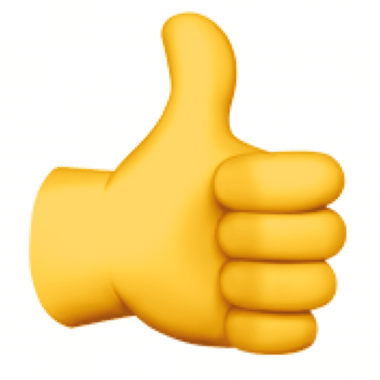 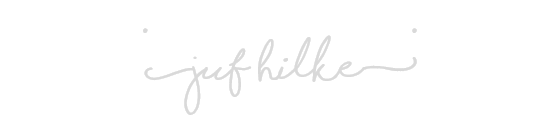 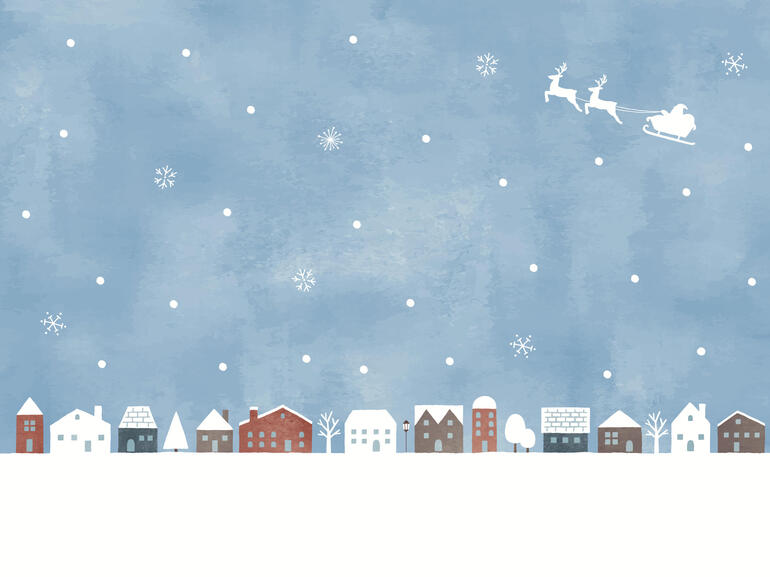 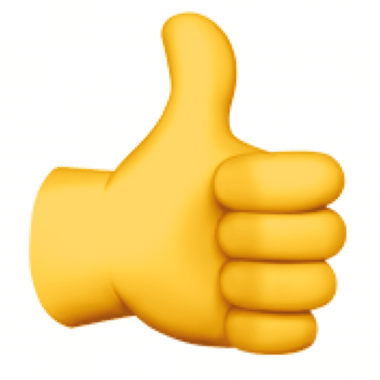 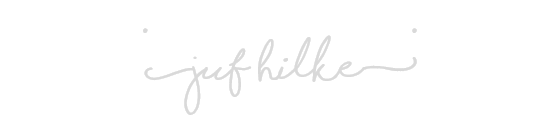 letters
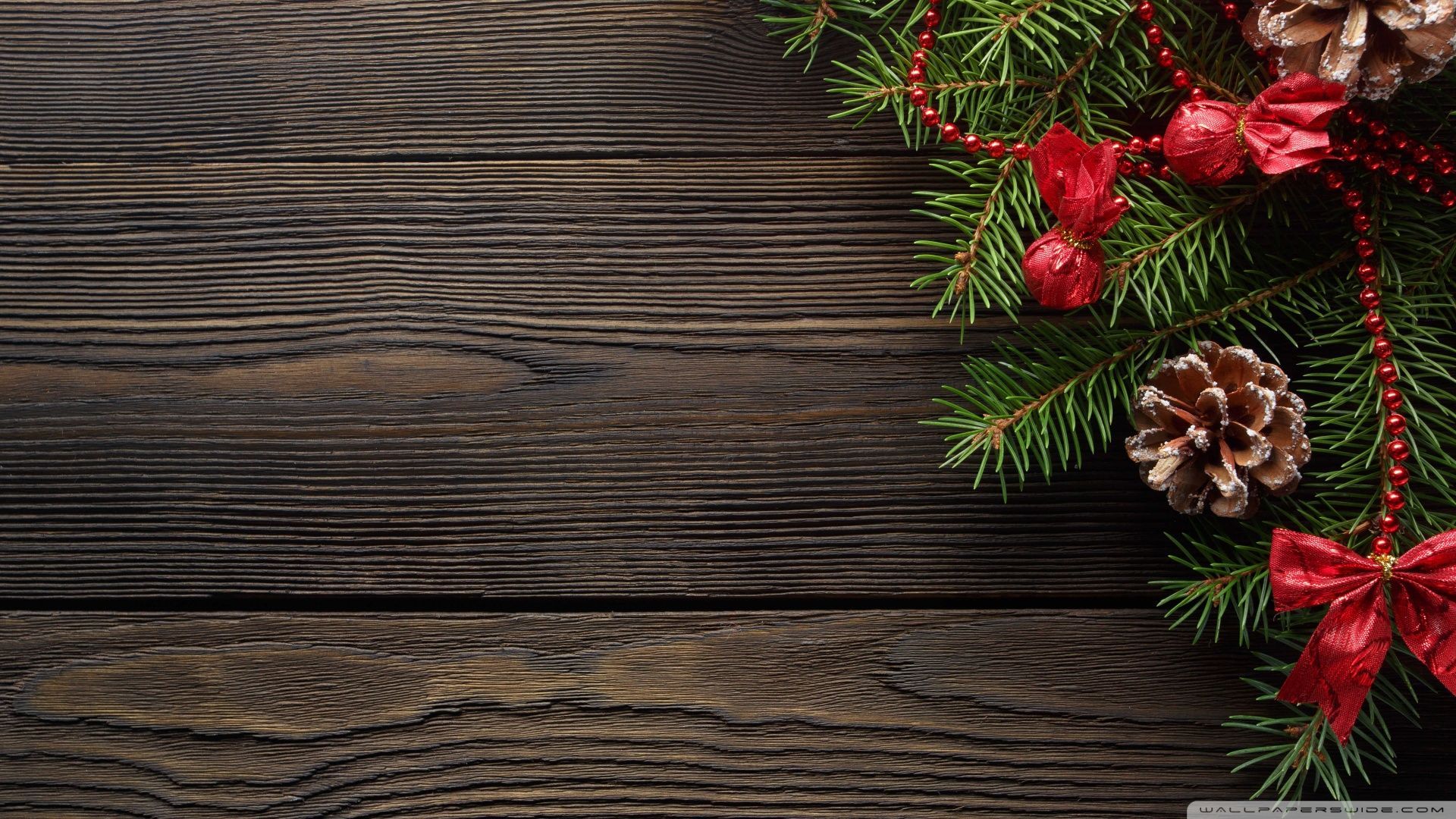 l
r
s
m
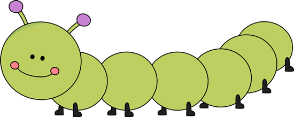 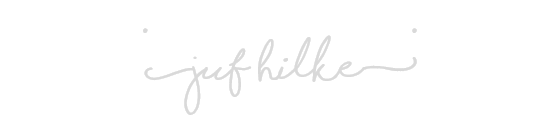 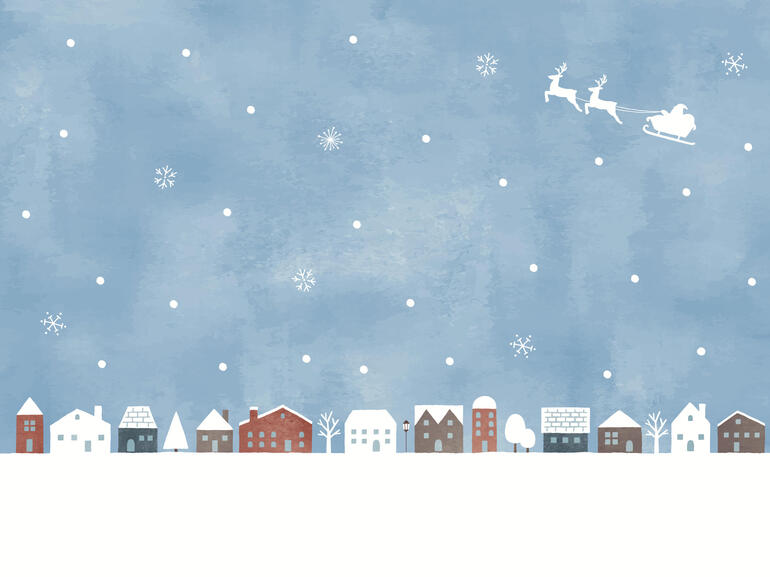 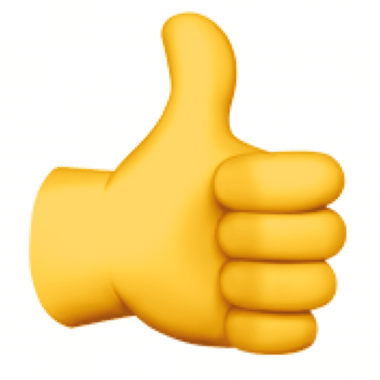 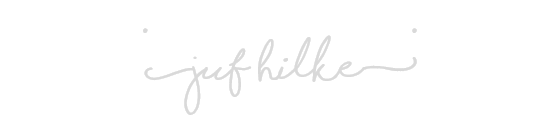 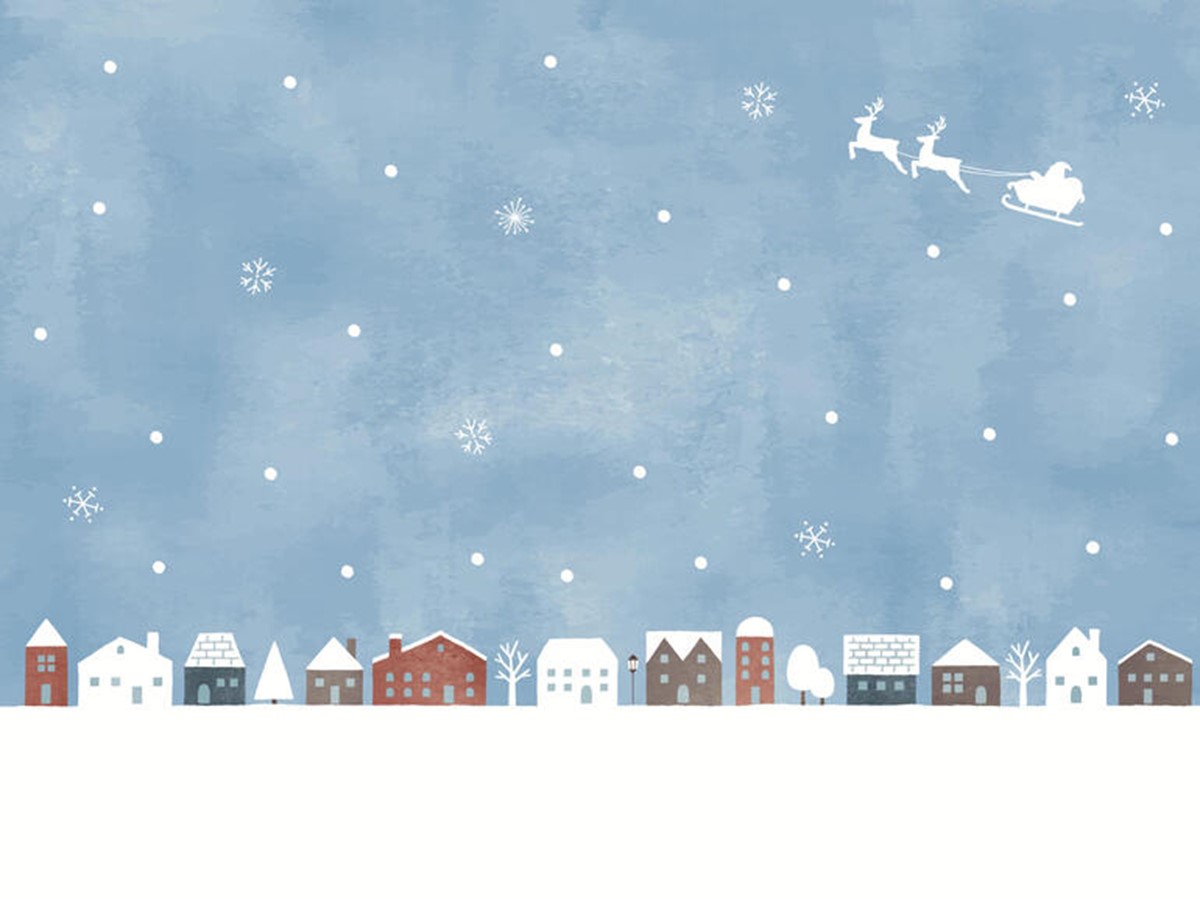 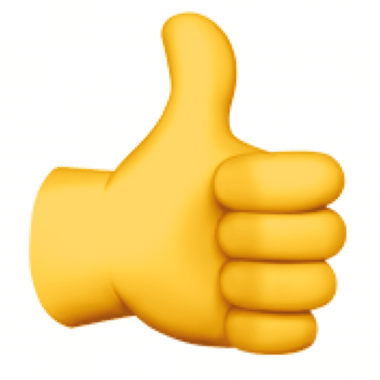 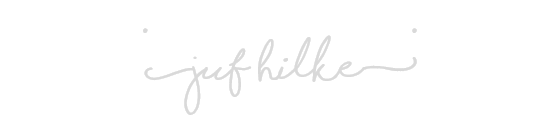 tellen (minste)
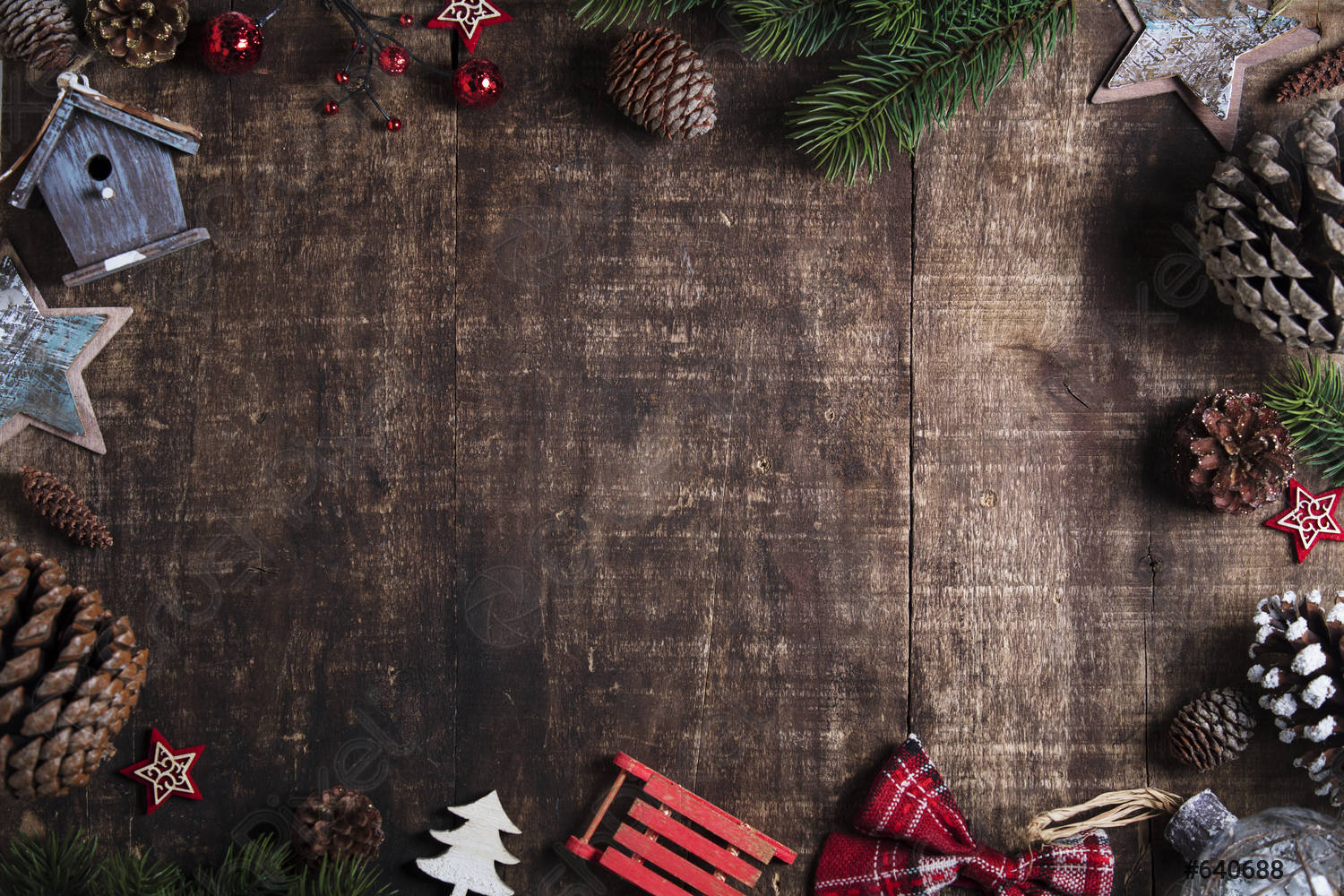 6
5
4
7
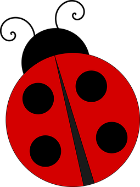 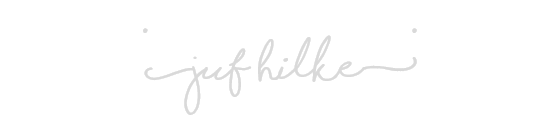 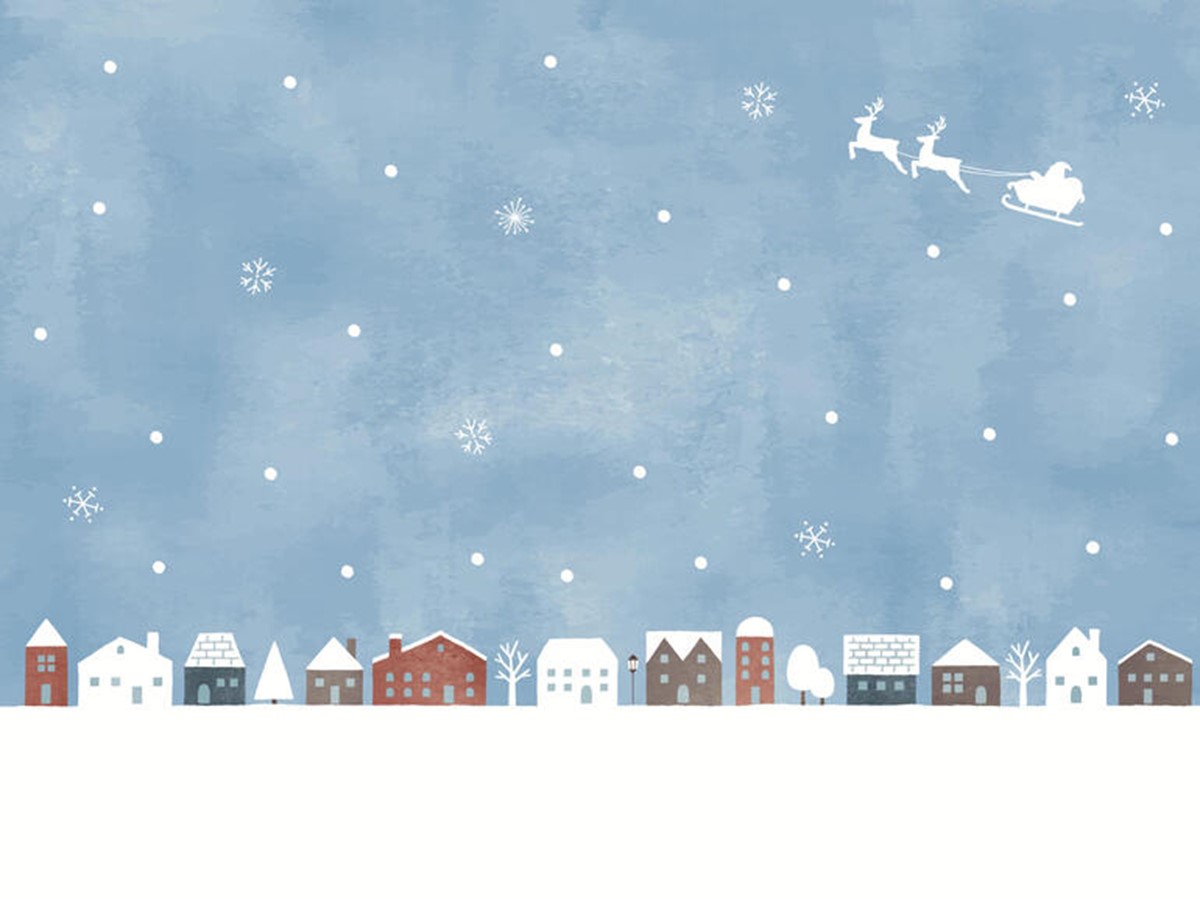 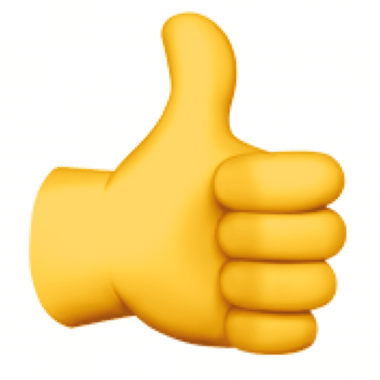 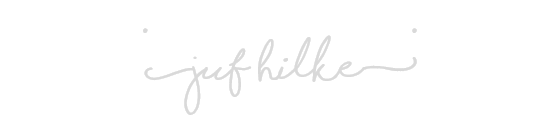 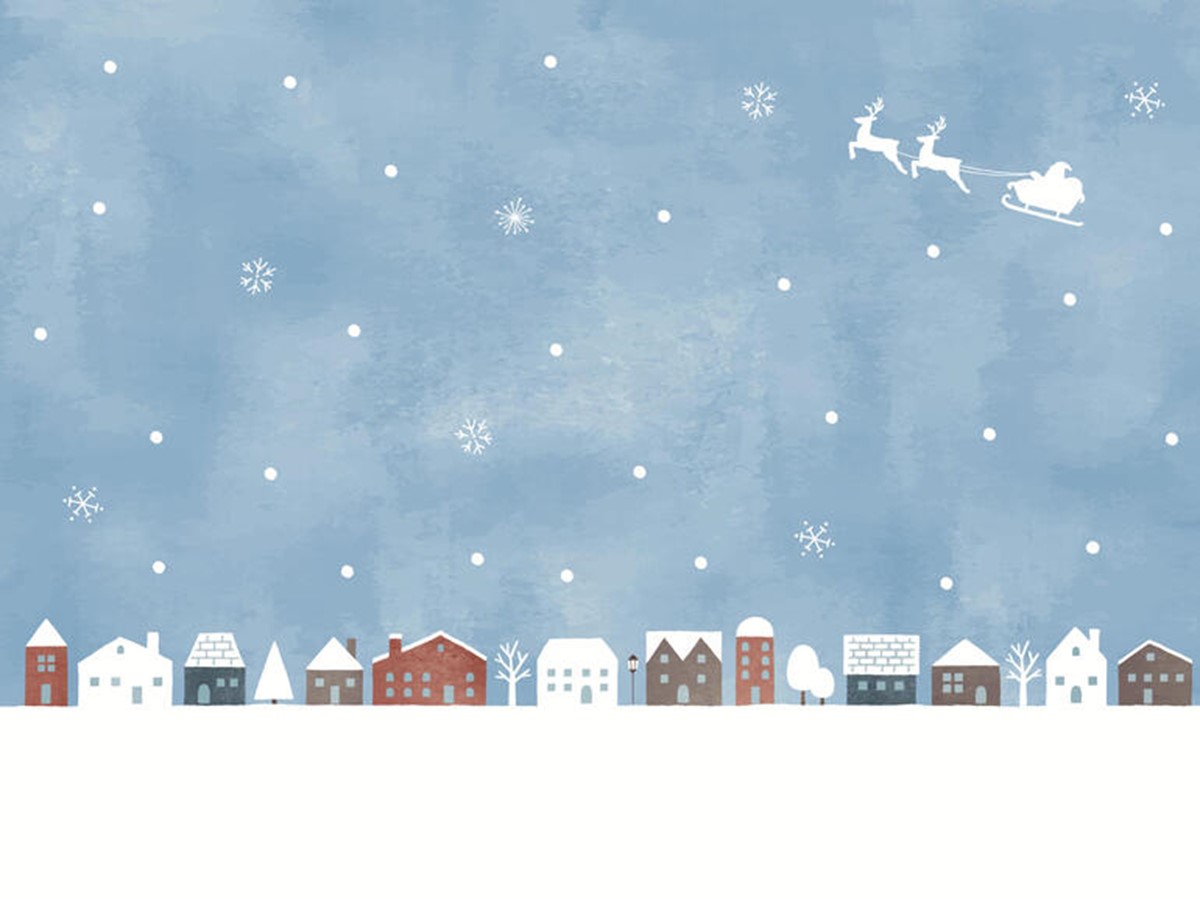 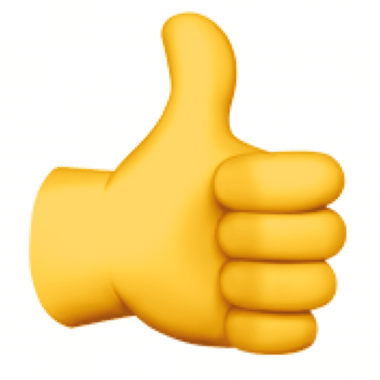 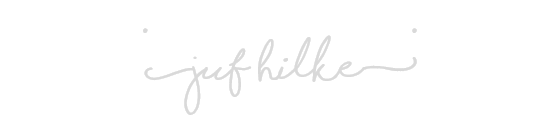 patronen
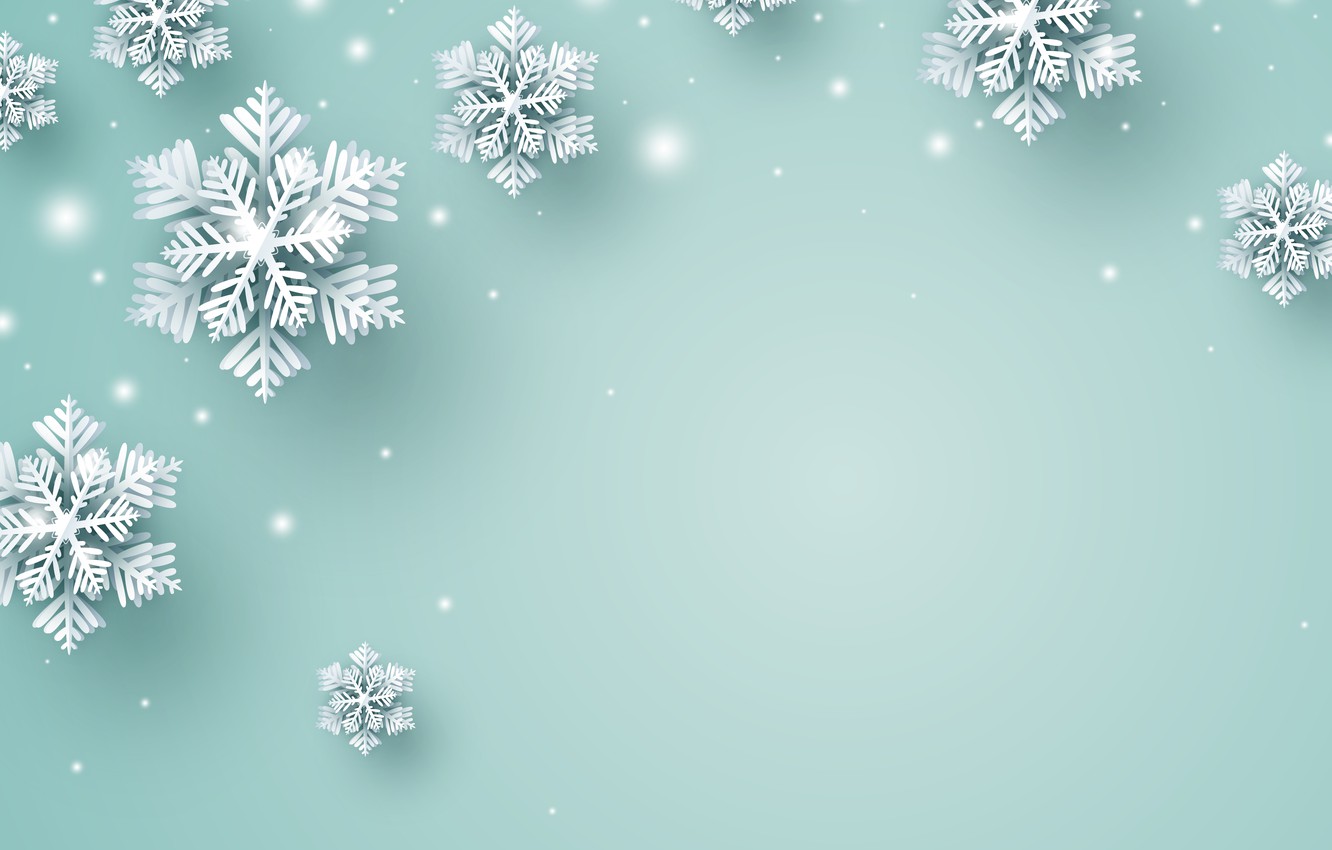 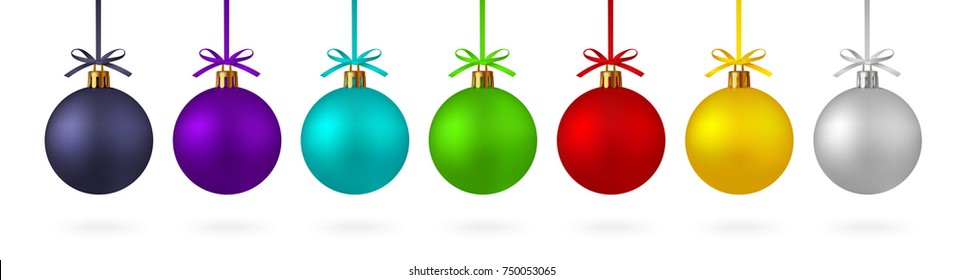 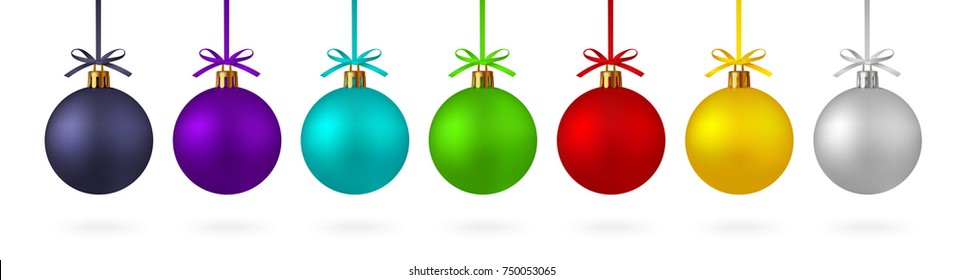 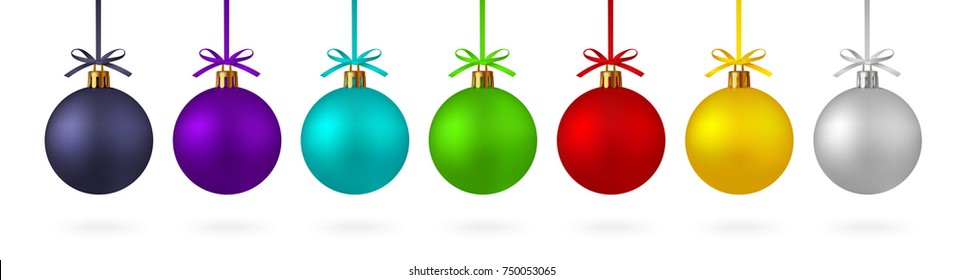 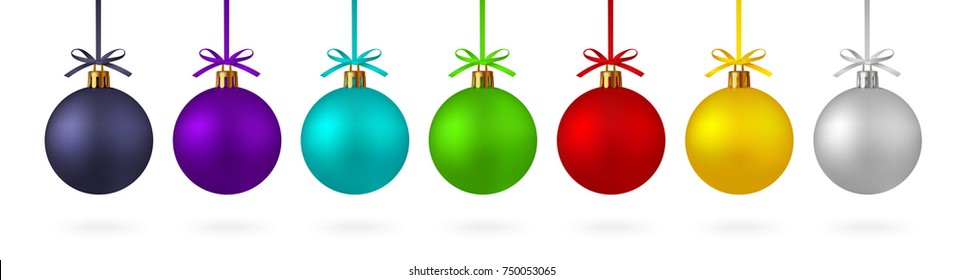 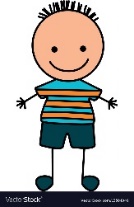 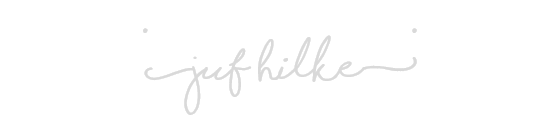 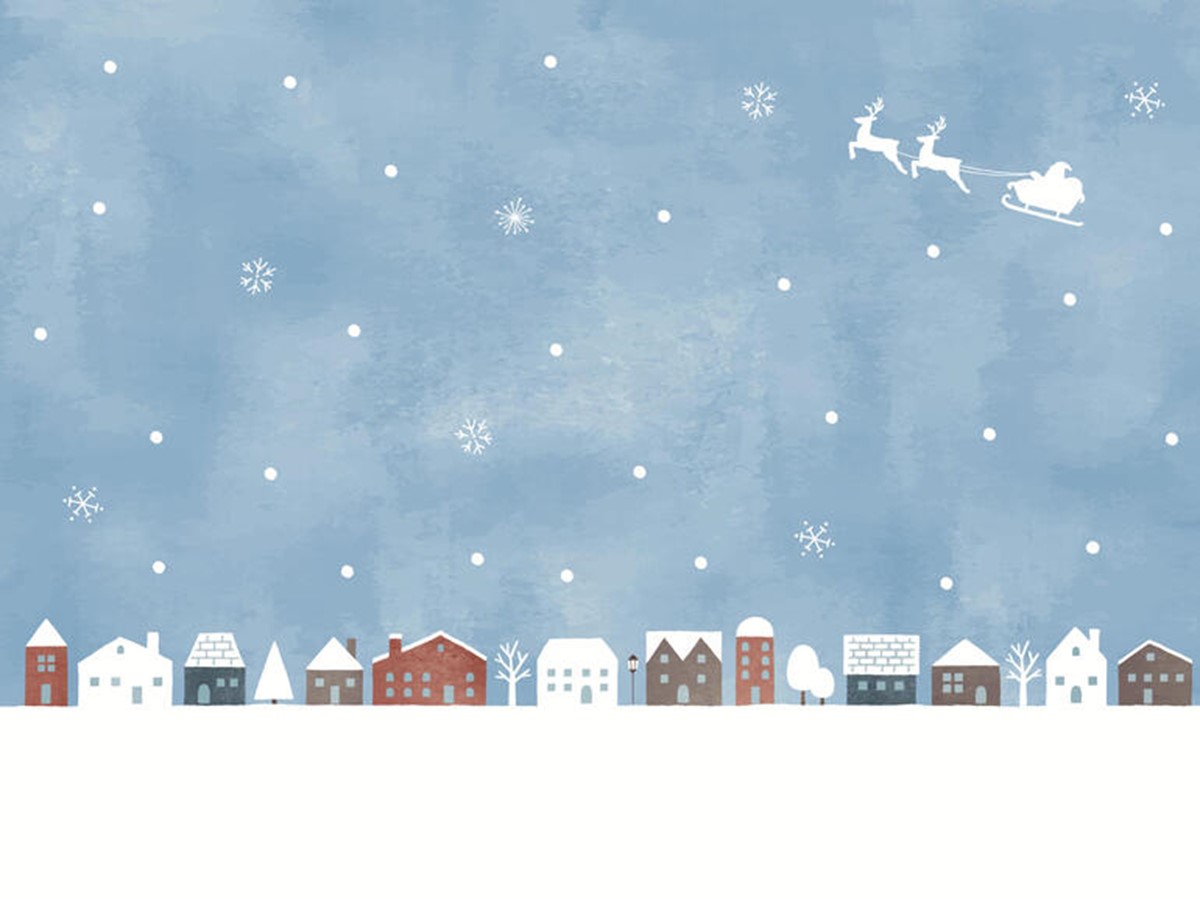 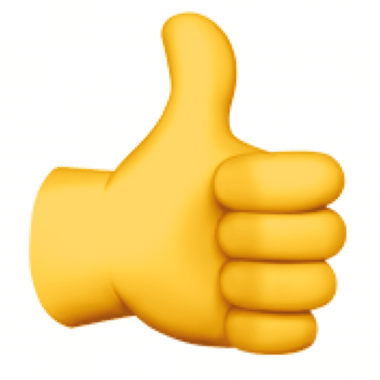 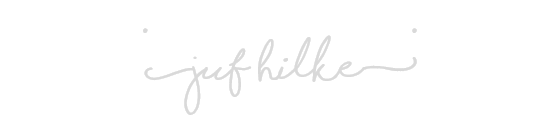 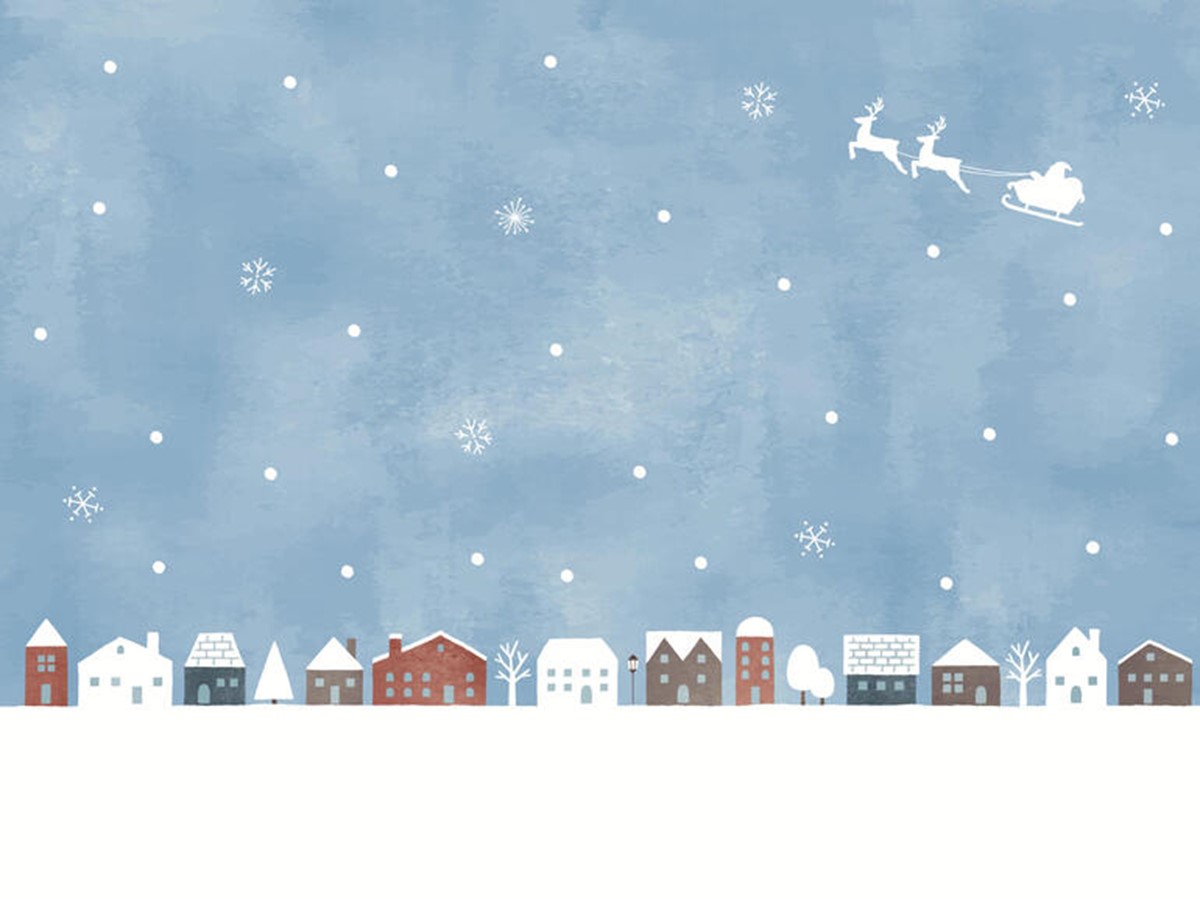 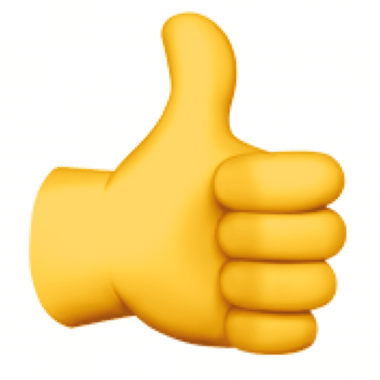 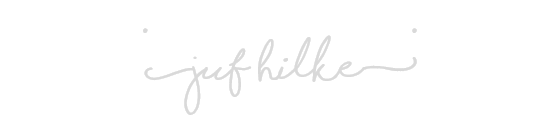 lettergrepen
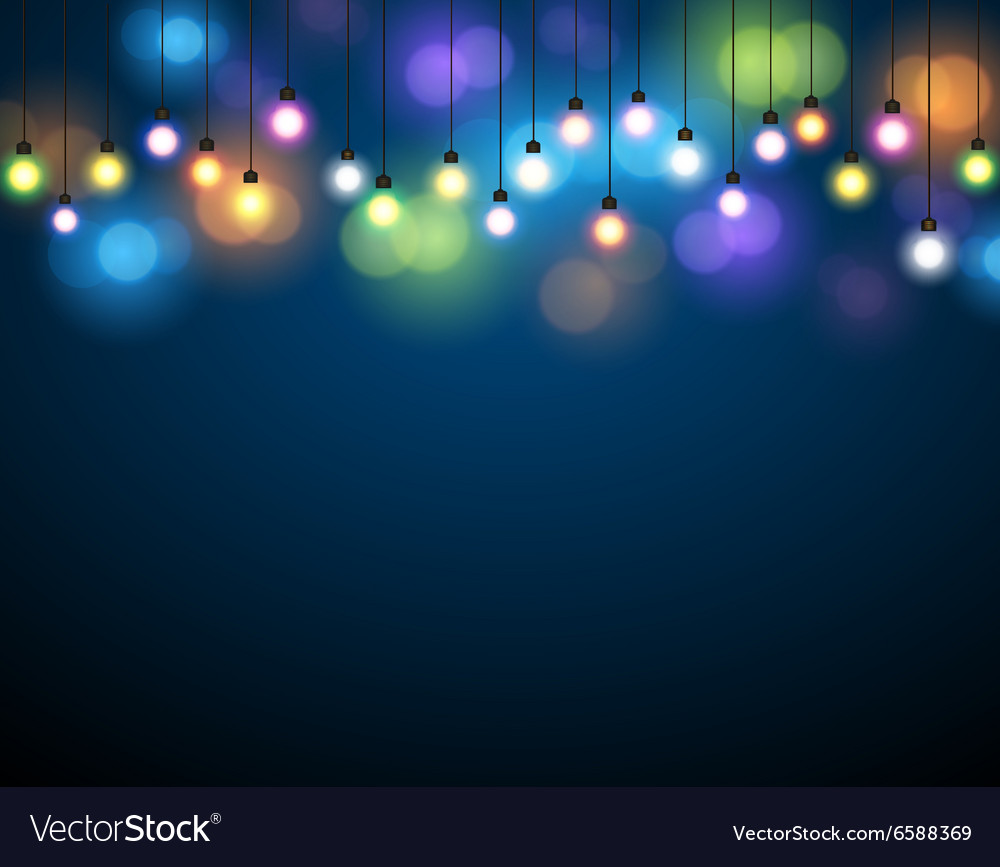 2
4
3
1
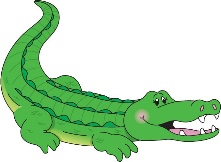 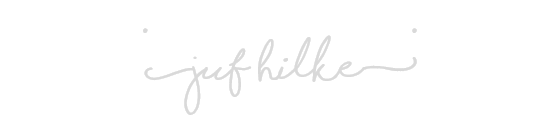 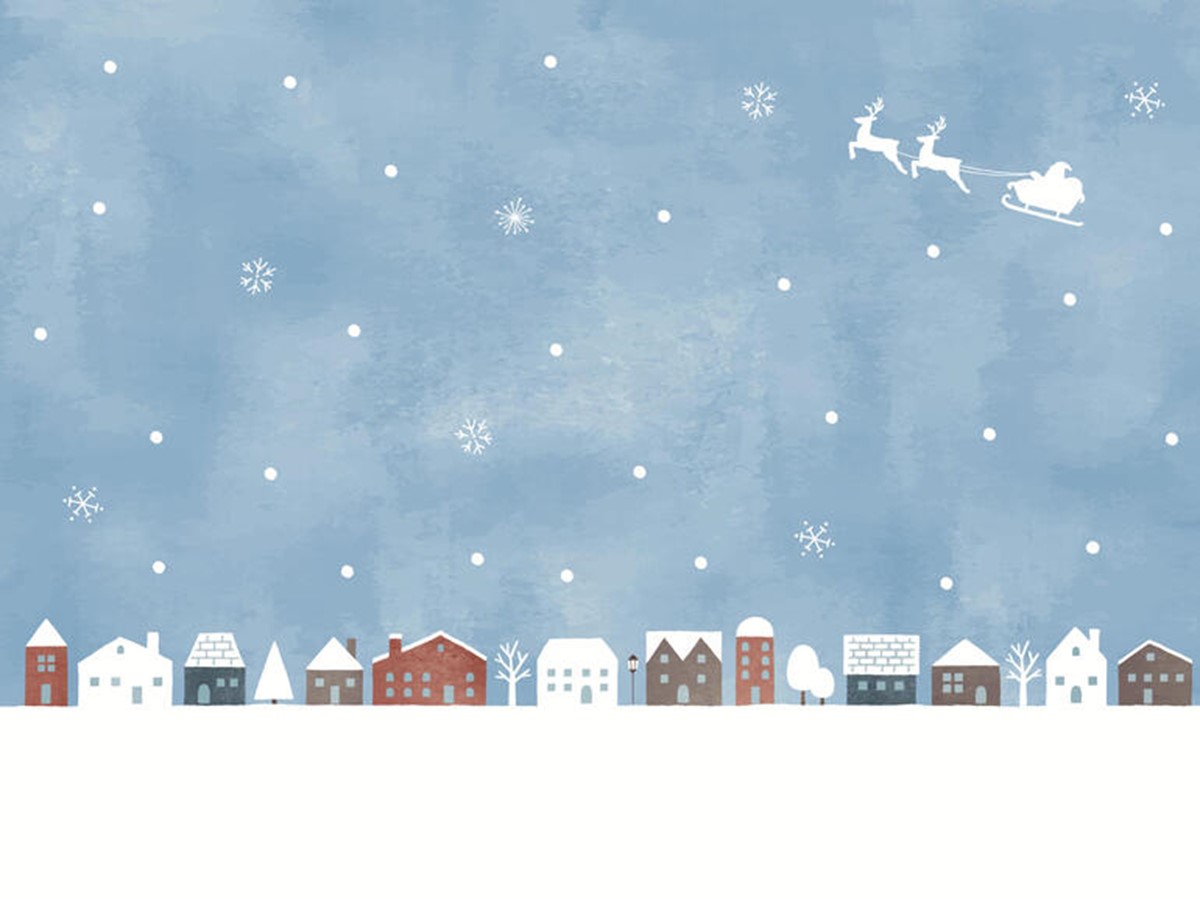 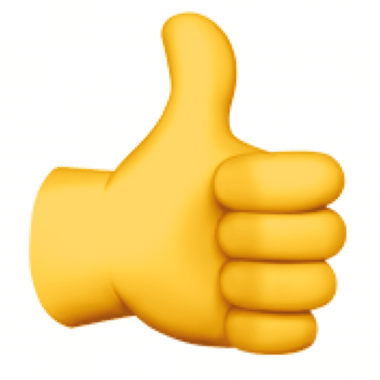 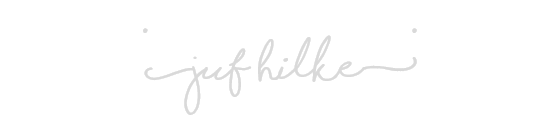 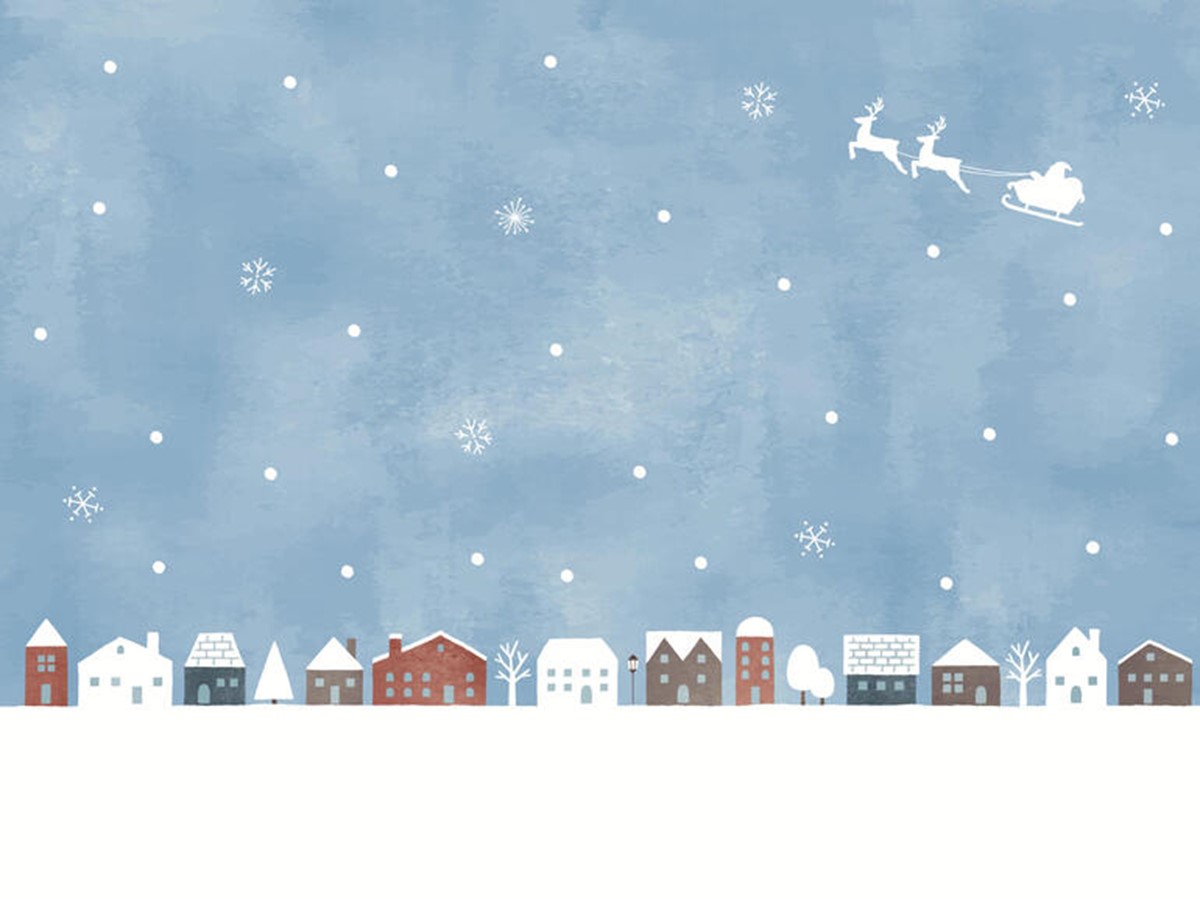 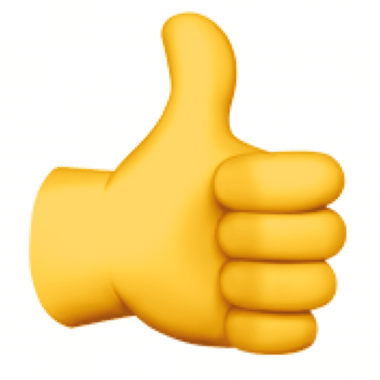 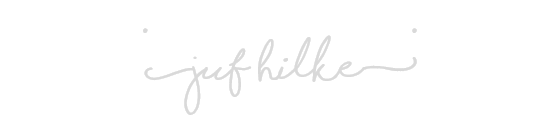 klanken
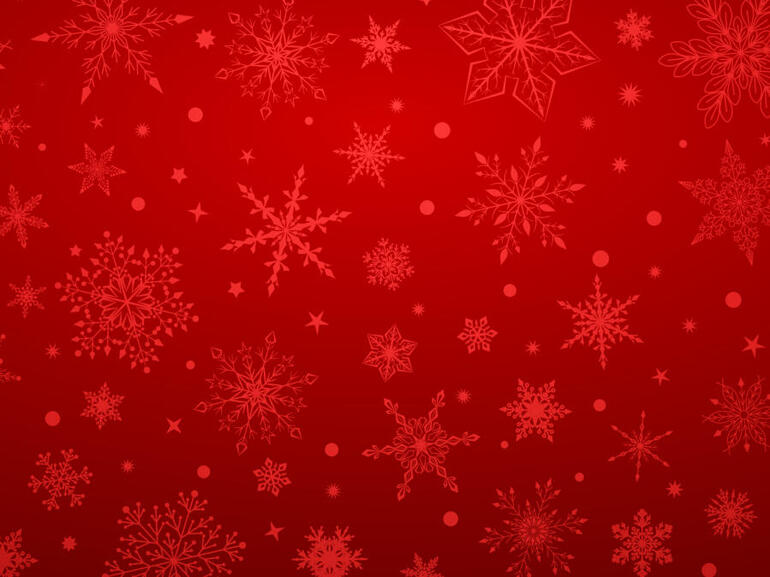 s
m
l
r
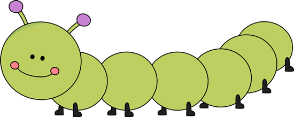 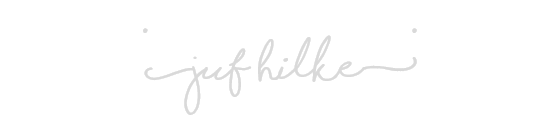 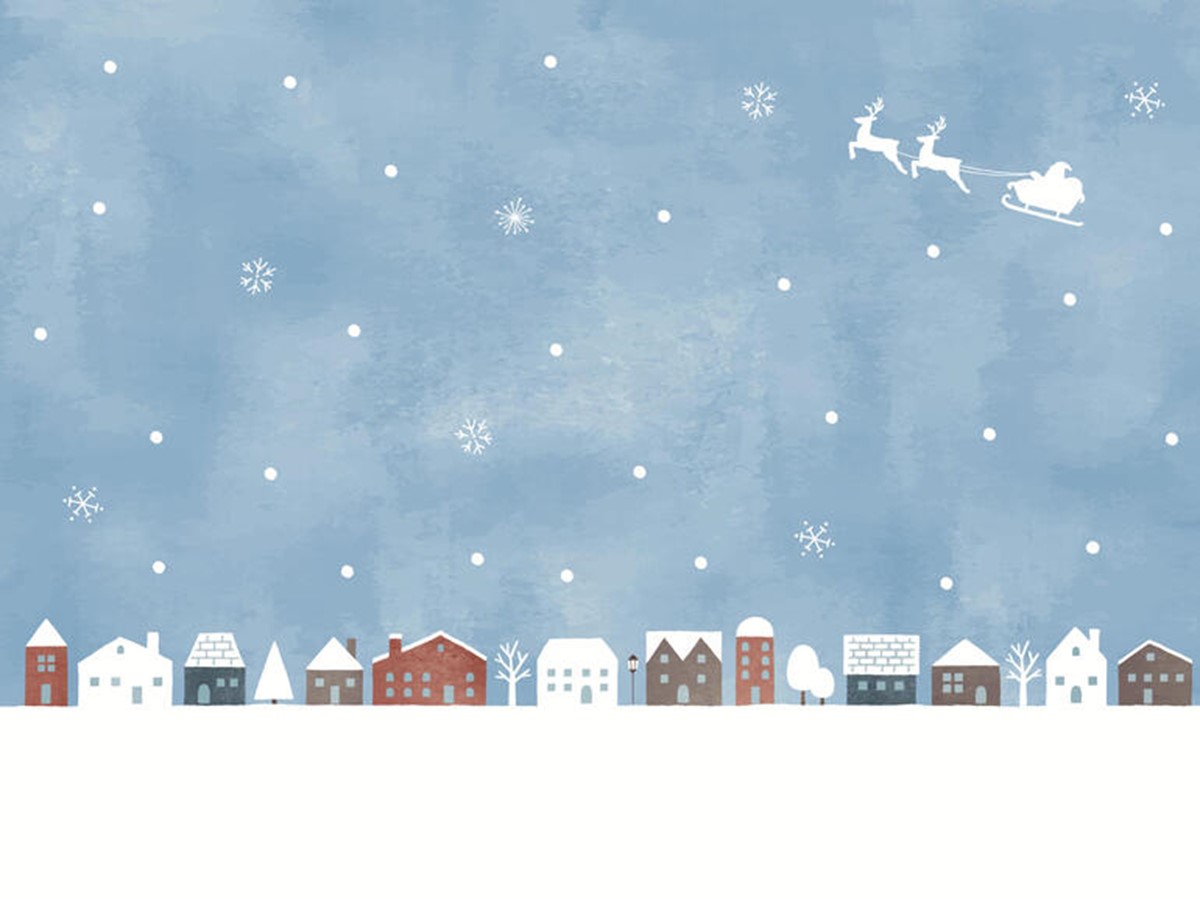 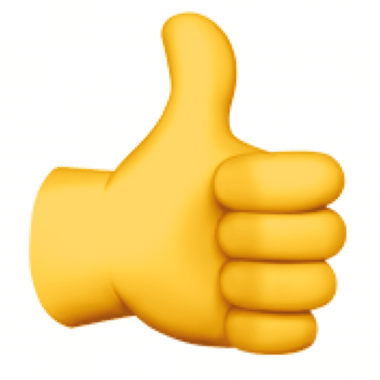 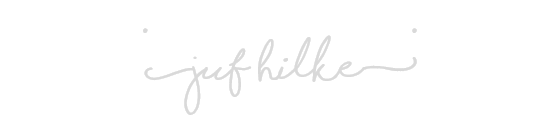 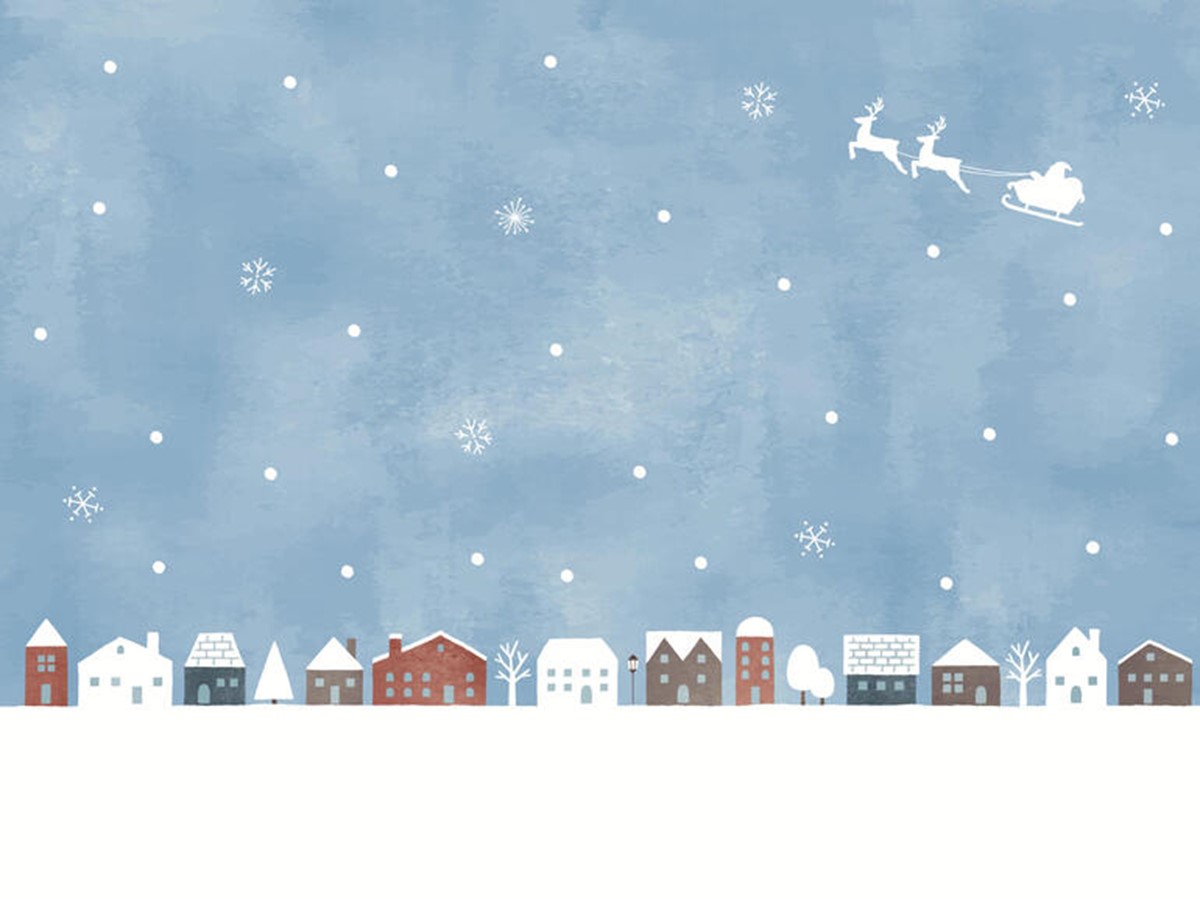 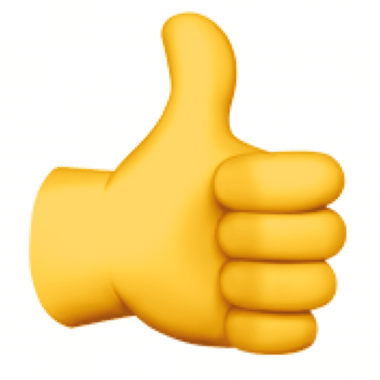 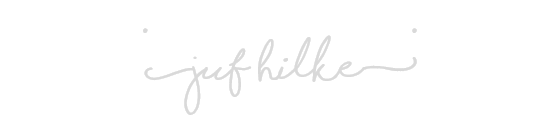 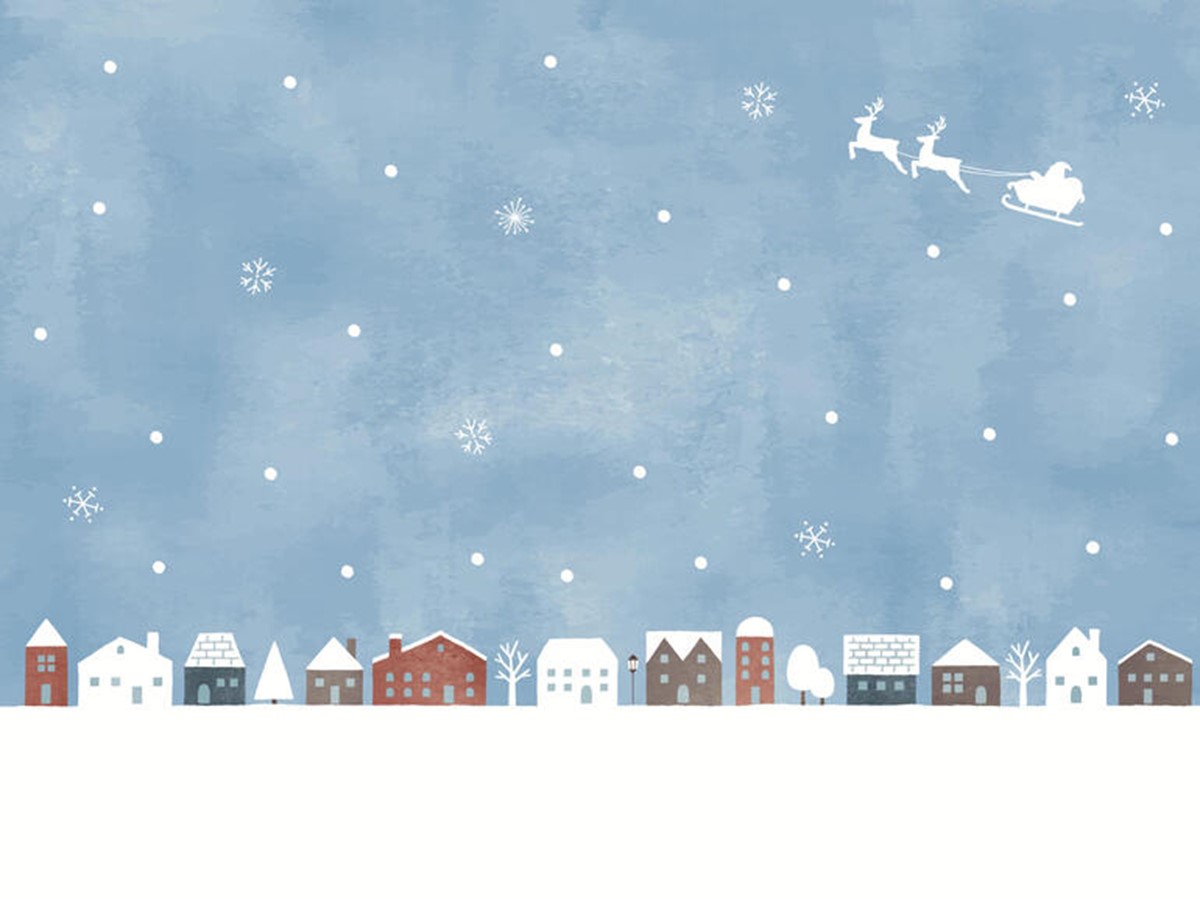 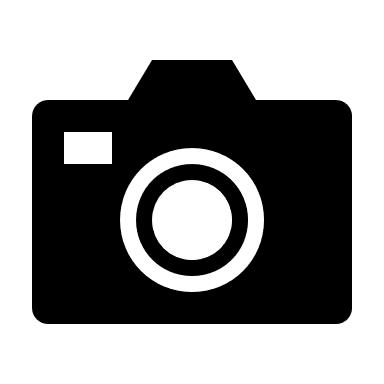 foto van waar cadeaus verstopt zitten
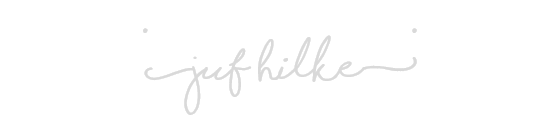